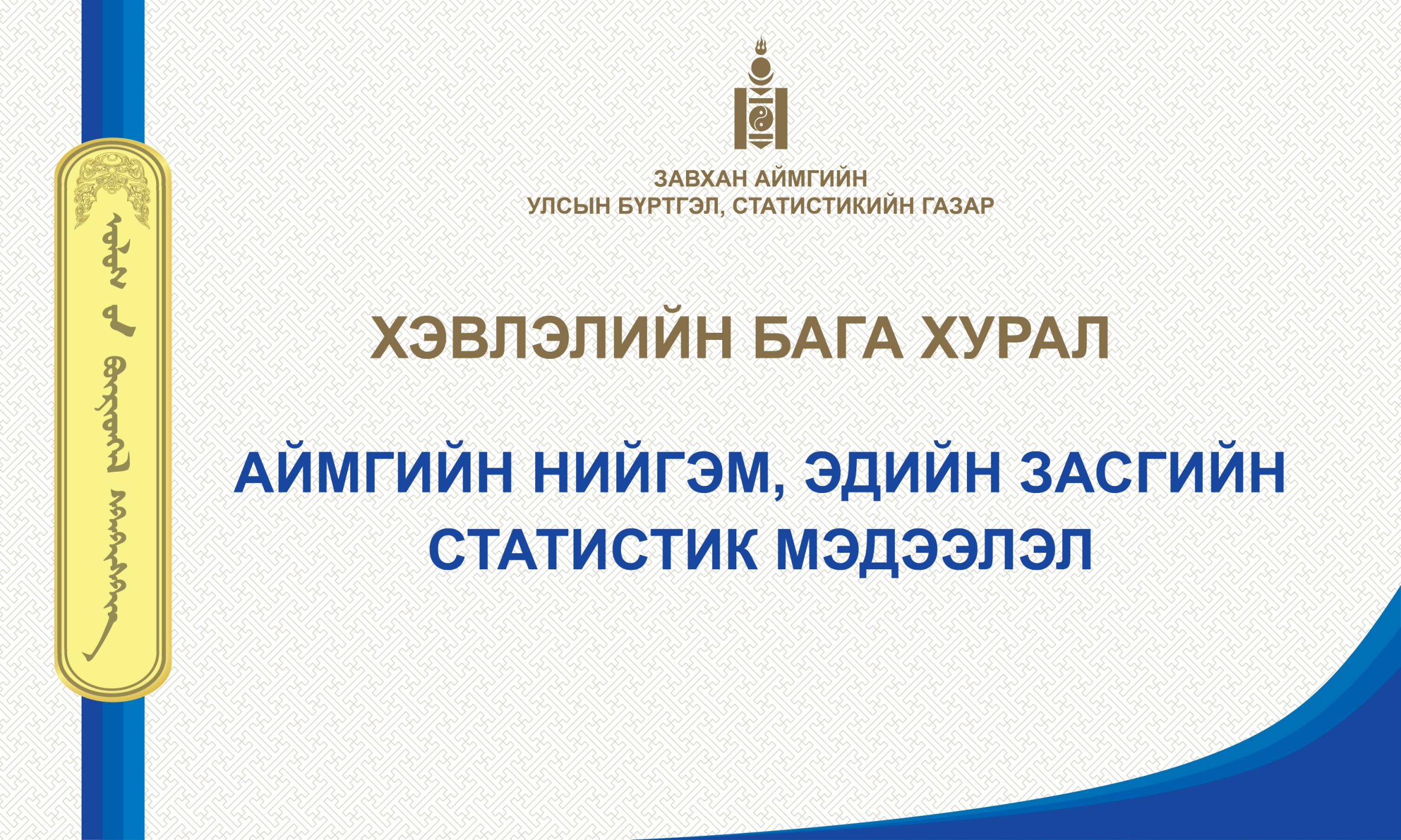 ХҮН АМ, НИЙГМИЙН ҮЗҮҮЛЭЛТ - Хөдөлмөр
Эхний 1 дүгээр улиралд 994 хүн хөдөлмөр эрхлэлтийн албанд бүртгэгдсэн нь өнгөрсөн оны мөн үеэс  13.5 хувь буюу 155 хүнээр буурсан байна. Эхний 1 дүгээр  улиралд 244 хүн хөдөлмөрийн хэлтсээр зуучлуулан ажилд орсон байна.
2
МАКРО ЭДИЙН ЗАСГИЙН ҮЗҮҮЛЭЛТ            Хэрэглээний үнийн индекс
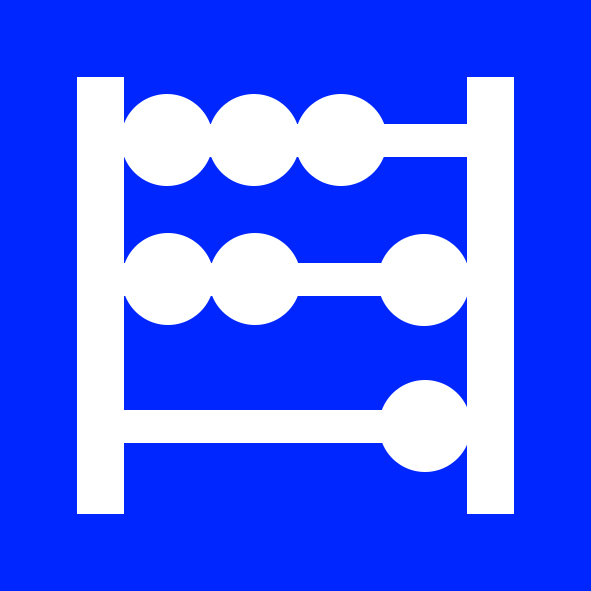 Хэрэглээний бараа, үйлчилгээний ерөнхий индекс 3-р сард 103.7 хувь болж өнгөрсөн оны мөн үеэс 3.7 хувиар, өнгөрсөн сараас 2.9 хувиар тус тус өссөн байна.
3
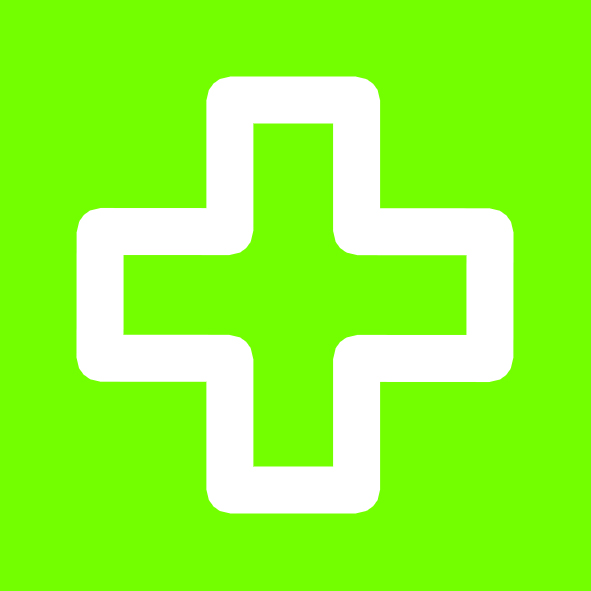 ХҮН АМ, НИЙГМИЙН ҮЗҮҮЛЭЛТЭрүүл мэнд
Эхний 1 дүгээр улиралд аймгийн хэмжээнд 370 эх амаржиж, 373 хүүхэд амьд төрж, 99 хүн нас барж, 1 хүртэл насны хүүхэд 9 эндэж, нийт 126 халдварт өвчин бүртгэгдсэн нь өнгөрсөн оны мөн үетэй харьцуулахад халдварт өвчин 15-аар буурсан  байна. Энэ улиралд 4.9 мянган өвчтөнийг 38.5 мянган ор хоногоор хэвтүүлж  эмчлэн, 78.2 мянган хүнд амбулатороор үйлчилж, 368 жирэмсэн эхийг шинээр хяналтанд авчээ.
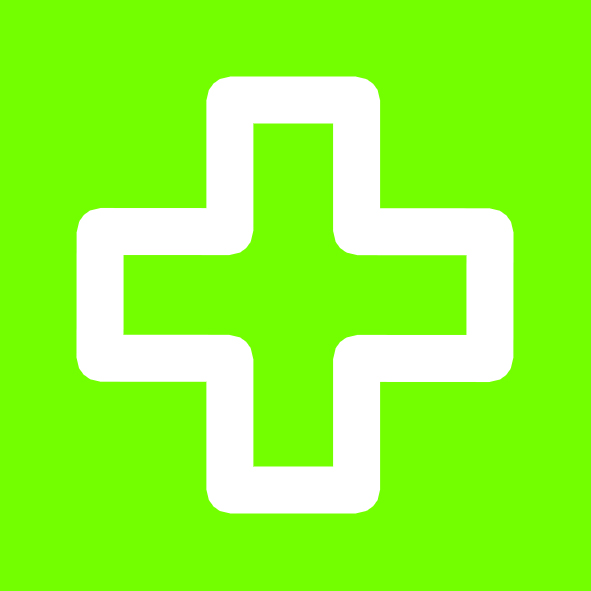 ХҮН АМ, НИЙГМИЙН ҮЗҮҮЛЭЛТЭрүүл мэнд
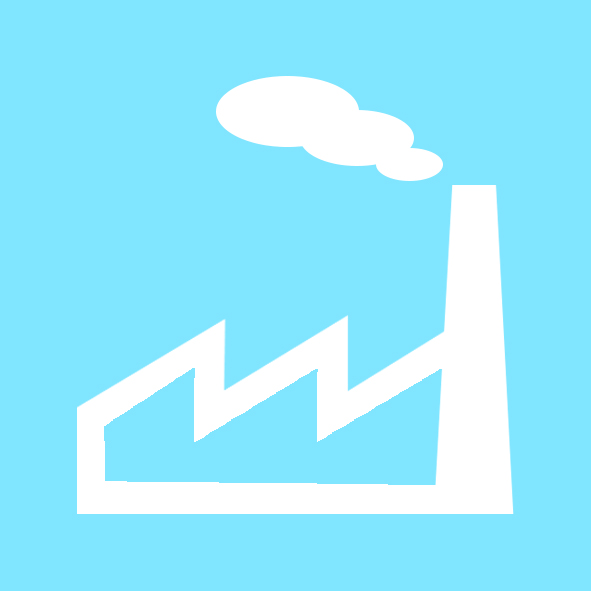 АЖ ҮЙЛДВЭРИЙН САЛБАРЫН НИЙТ ҮЙЛДВЭРЛЭЛ         /ОНЫ ҮНЭЭР/
Аж үйлдвэрийн нийт бүтээгдэхүүний үйлдвэрлэл эхний I улирлын  байдлаар  оны үнээр  3832.0  мянган  төгрөг болж, өнгөрсөн оноос 1.7 хувиар буюу  66.0 мянган төгрөгөөр буурч, 2012 оноос 16.9  хувиар буюу 554.4 мянган төгрөгөөр өссөн байна. Нийт үйлдвэрлэлд цахилгаан, дулаан, усан хангамжийн үйлдвэрлэл  57.4 хувийг, хүнсний үйлдвэрлэл  18.1  хувь, хувцас үйлдвэрлэл  18.8  хувь, модон эдлэл үйлдвэрлэл  5.1 хувь, бусад үйлдвэрлэл 0.6  хувийг тус тус эзэлж байна.
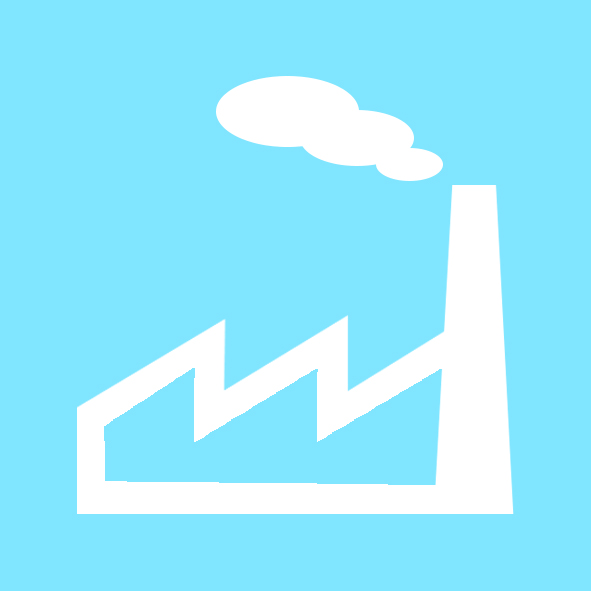 АЖ ҮЙЛДВЭРИЙН САЛБАРЫН НИЙТ ҮЙЛДВЭРЛЭЛ         /ОНЫ ҮНЭЭР/
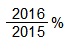 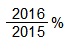 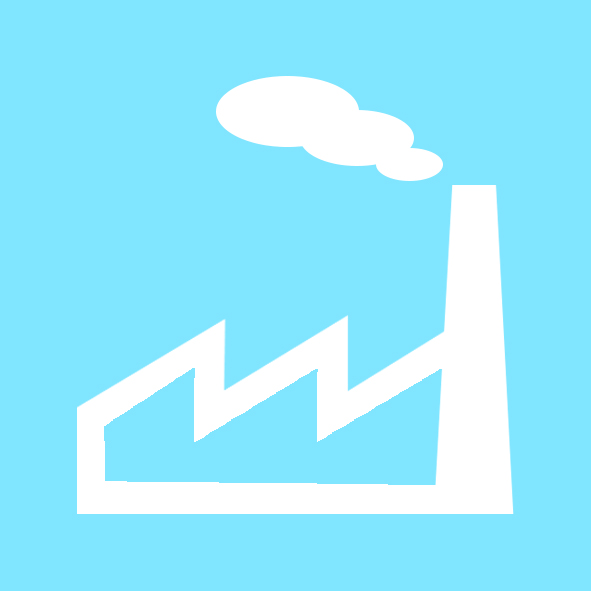 АЖ ҮЙЛДВЭРИЙН САЛБАРЫН НИЙТ ҮЙЛДВЭРЛЭЛ         /ОНЫ ҮНЭЭР/
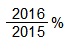 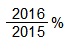 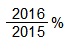 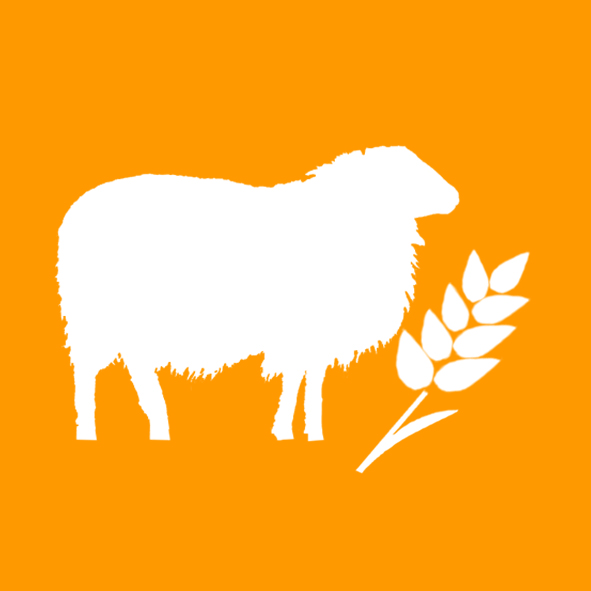 ХӨДӨӨ АЖ АХУЙН САЛБАР
Төл бойжилт: 4 сарын 1-ний байдлаар оны эхний эх малын 26.0 хувь нь буюу 327.1 мянган эх мал төллөж,  гарсан төлийн 95.8 хувь буюу 313.5 мянган төл бойжиж байгаа нь өнгөрсөн оны мөн үеэс эх малын төллөлт 40.6 мянга,   бойжсон төл 53.0 мянгаар тус тус бага байна, төлийн хорогдол 12.2 мянгаар буюу 89.0 хувиар өссөн  байна.
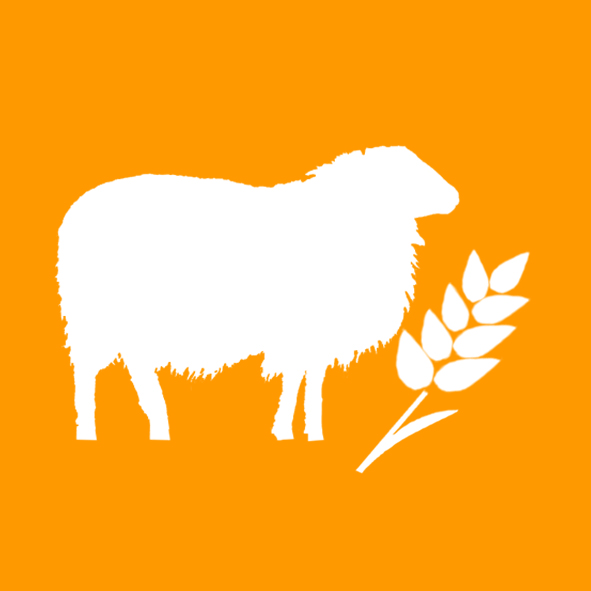 ХӨДӨӨ АЖ АХУЙН САЛБАР
Том малын зүй бус хорогдол: Эхний 3 сард аймгийн дүнгээр 91.4 мянган том мал зүй бусаар хорогдсон нь оны эхний малын 2.9 хувь, нийт хорогдолд өвчний хорогдол 0.2 хувь,  хээлтэгч малын хорогдол 13.5 хувь, бог малын хорогдол 92.4 хувийг тус тус эзэлж байна. Том малын зүй бусын хорогдлыг өнгөрсөн оны мөн үетэй харьцуулахад 88.9 мянгаар буюу 36.3 дахин өссөн байна.
АНХААРАЛ ТАВЬСАНД БАЯРЛАЛАА.